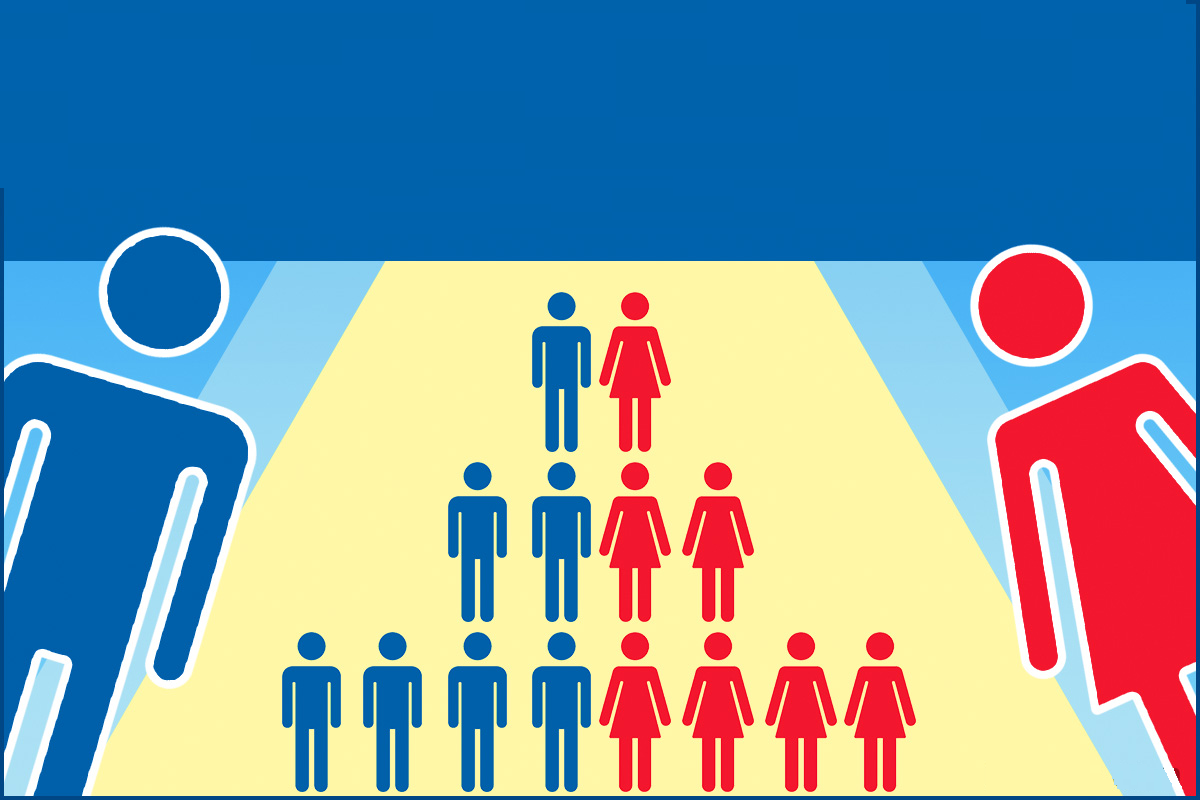 NÜFUS PİRAMİTLERİ
cografyahocasi.com
NELER ÖĞRENECEKSİNİZ
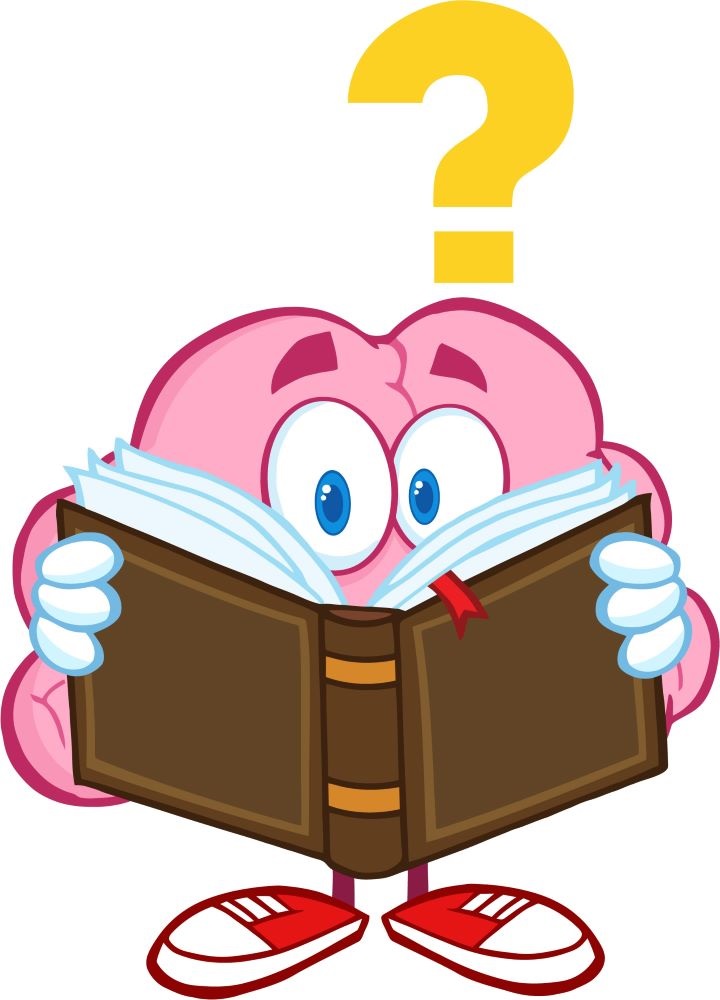 Bu bölümde nüfus piramitlerinin özelliklerini öğreneceksiniz.
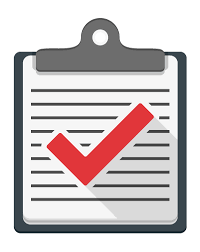 Kazanım: 10.2.4. Nüfus piramitlerinden hareketle nüfusun yapısıyla ilgili çıkarımlarda bulunur.
Nüfusun sosyoekonomik durumunu belirleyebilmek ve geleceği ile ilgili planlar yapabilmek için yaş ve yaşın cinsiyetlere göre dağılımının öncelikli olarak bilinmesi gerekir. Nüfusun yaş ve cinsiyet yapısını gösteren bu grafiklere nüfus piramitleri denir.
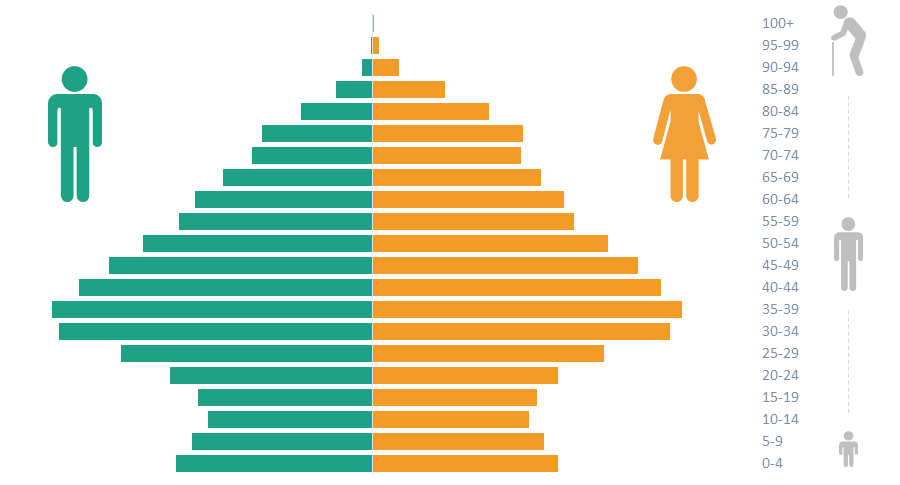 Erkek
Kadın
NÜFUS PİRAMİTLERİNDE YAŞ GRUPLARI
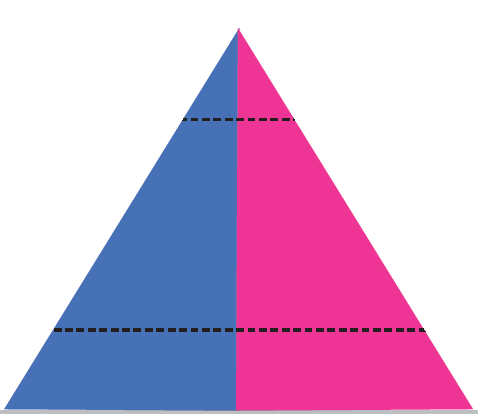 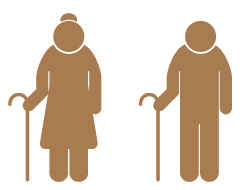 65+ yaş üstü yaşlı nüfus
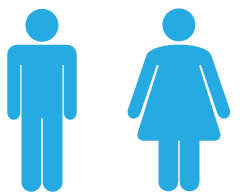 15-64 yaş arası yetişkin nüfus
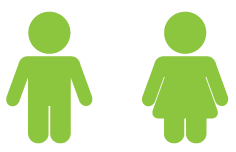 0-14 yaş çocuk nüfus
Aşağıdaki tabloda verilen bilgilerden hareketle grafiği tamamlayınız.
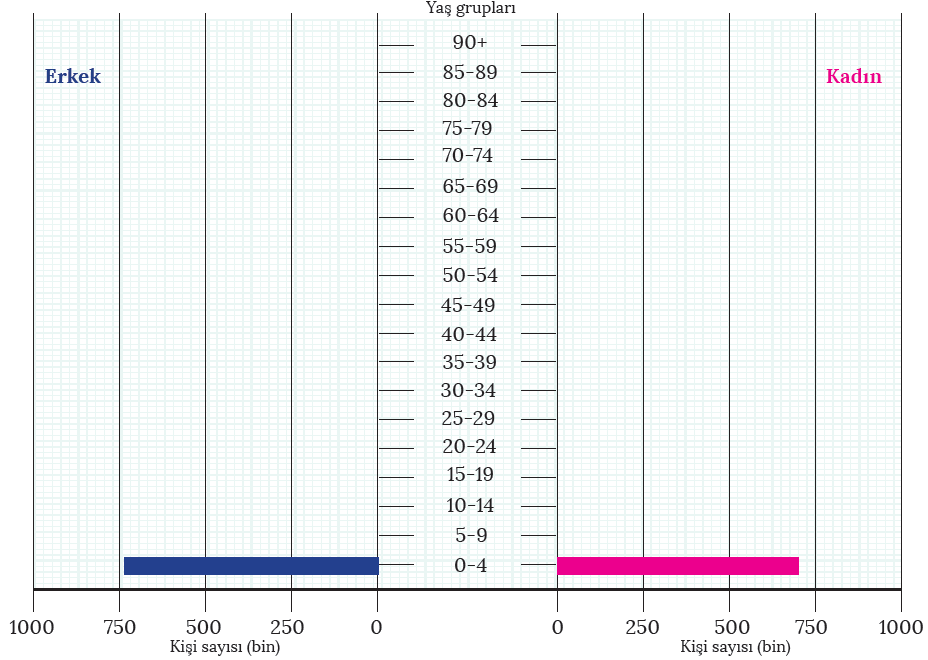 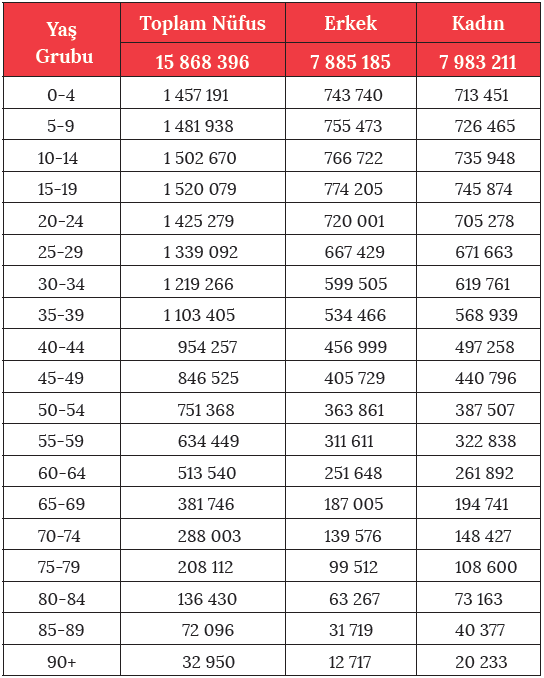 Nüfus Piramitlerinden Hangi Bilgiler Bulunabilir?
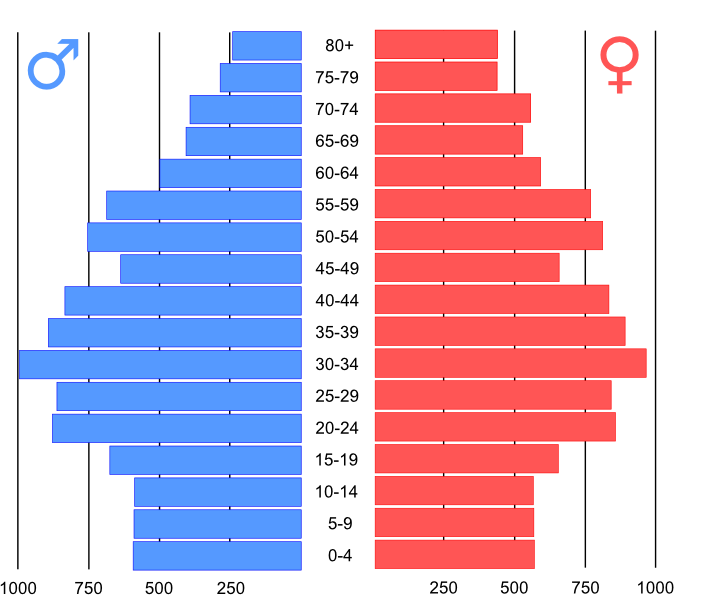 Ülkenin  toplam nüfus miktarı
Kadın-erkek nüfus miktarı ve oranı
Nüfusun yaş gruplarına göre dağılımı
Aktif ve bağımlı nüfus
Doğum oranlarındaki artış-azalış
Ülkenin gelişmişlik düzeyi
Yaş
Grupları
NÜFUS 
PİRAMİTLERİ
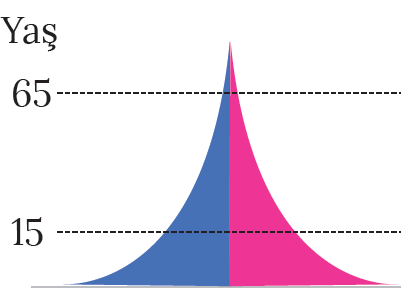 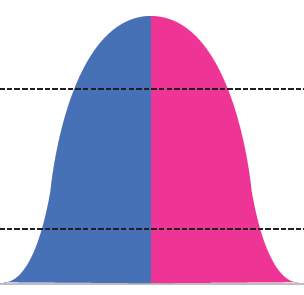 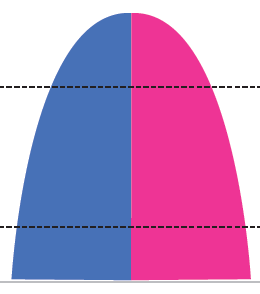 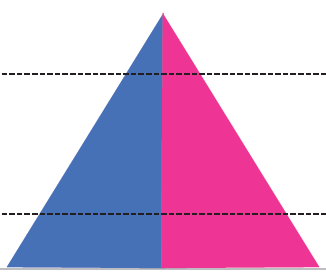 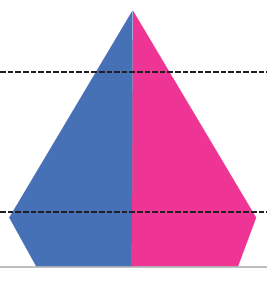 Arı Kovanı
şeklindeki piramit
Çan
şeklindeki piramit
Asimetrik
şeklindeki piramit
Kenarları içe çökük 
üçgen şeklindeki piramit
Düzgün üçgen 
şeklindeki piramit
Kenarları İçe Çökük Üçgen Piramidi
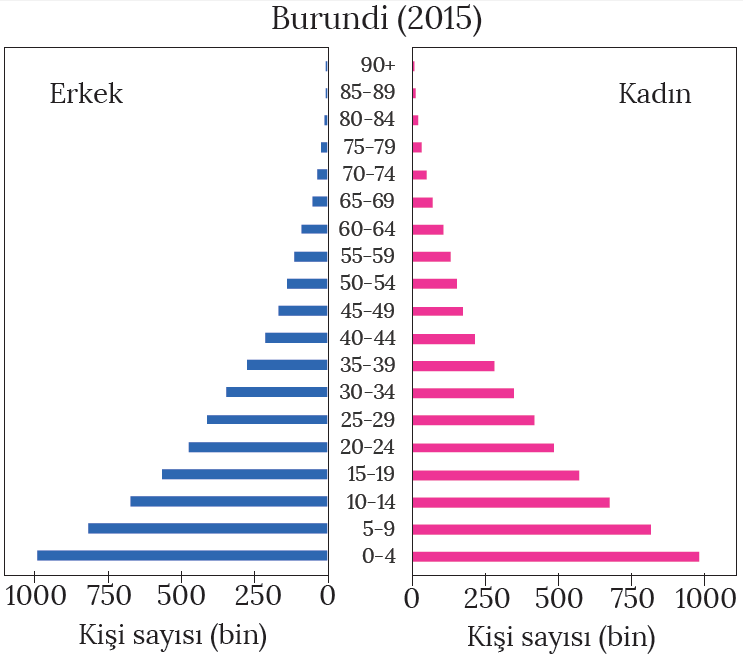 Doğum ve ölüm oranlarının fazla olduğu az gelişmiş ülkelere ait nüfus piramididir. 
 Piramidin alt kısmının geniş olması, gerçekleşen doğumlar sonucu çocuk sayısının fazla olmasından kaynaklanmaktadır.
 Piramidin üst kısmının dar olması ise ortalama yaşam süresinin az olmasına bağlı olarak yaşlı nüfusun azlığından kaynaklanmaktadır.
Örnek: Angola, Burundi, Benin
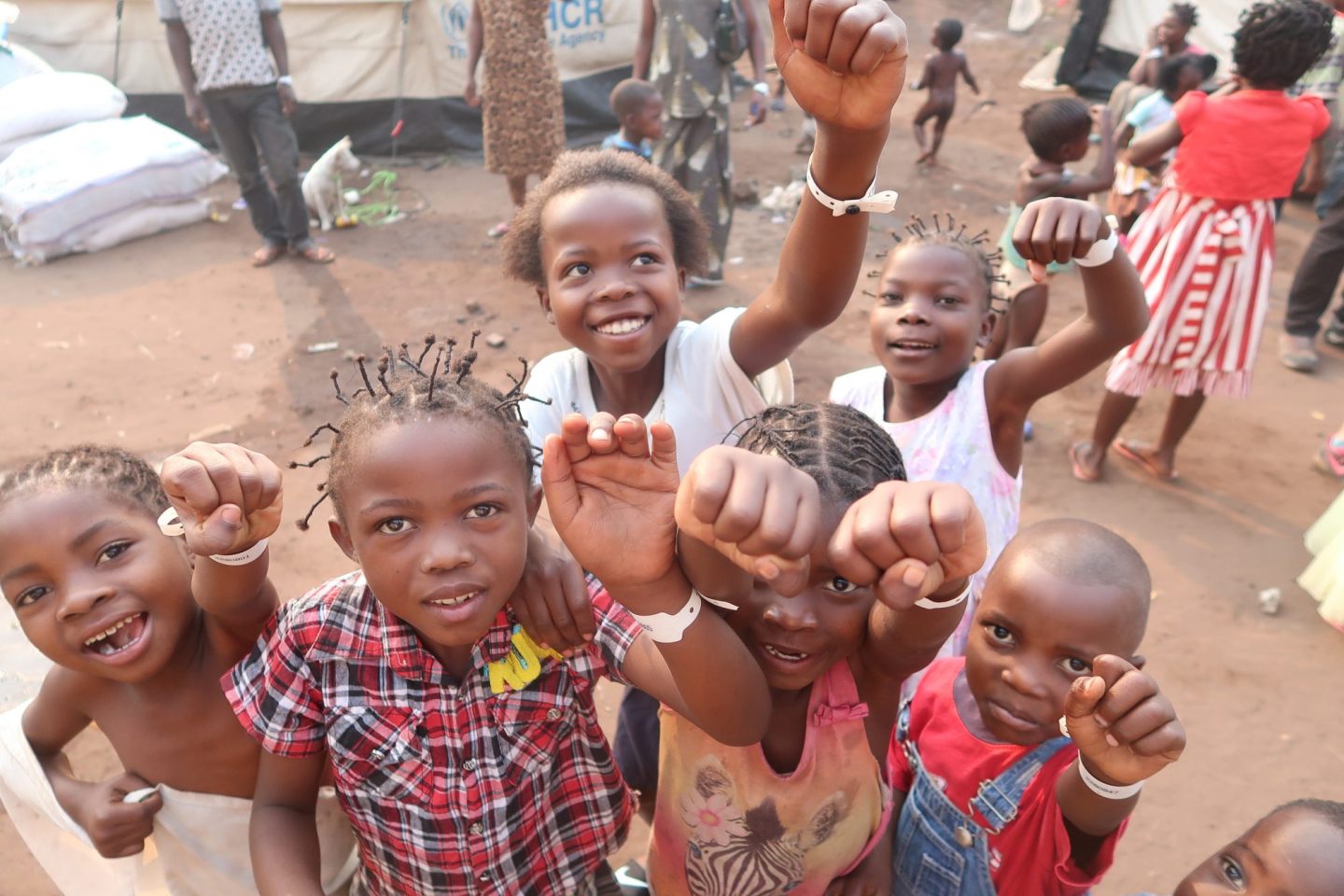 ANGOLA
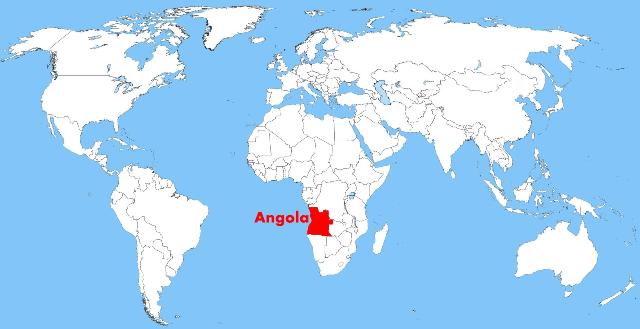 Düzgün Üçgen Şeklindeki Piramit
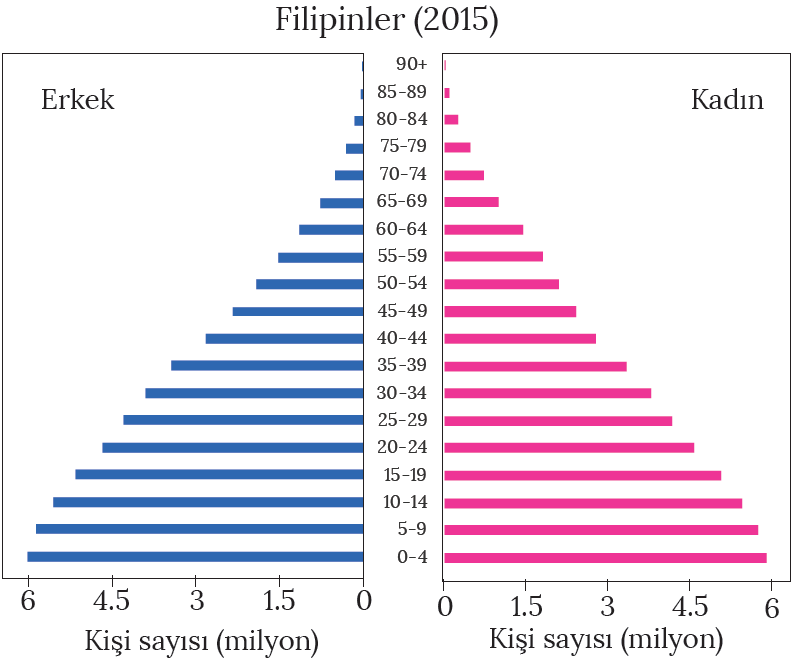 İkizkenar üçgen piramidi de denir. 
 Doğum oranlarının yüksek olmasına karşılık ölüm oranlarının azalmaya başladığı ülkelere ait nüfus piramididir.
 Doğum oranları yüksek olduğu için piramidin alt kısmı geniştir. 
 Bu tür ülkelerde nüfus artış hızı yüksektir.
 Sağlık koşullarının düzelmeye başlamasıyla ölüm oranları azalmıştır.
Örnek: Bolivya, Filipinler,  Hindistan
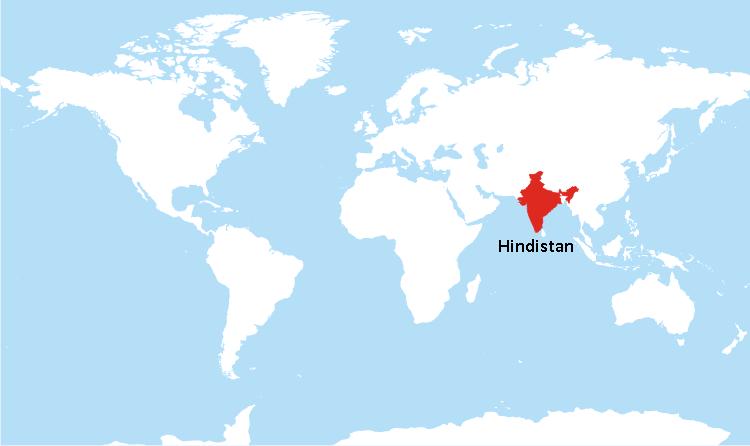 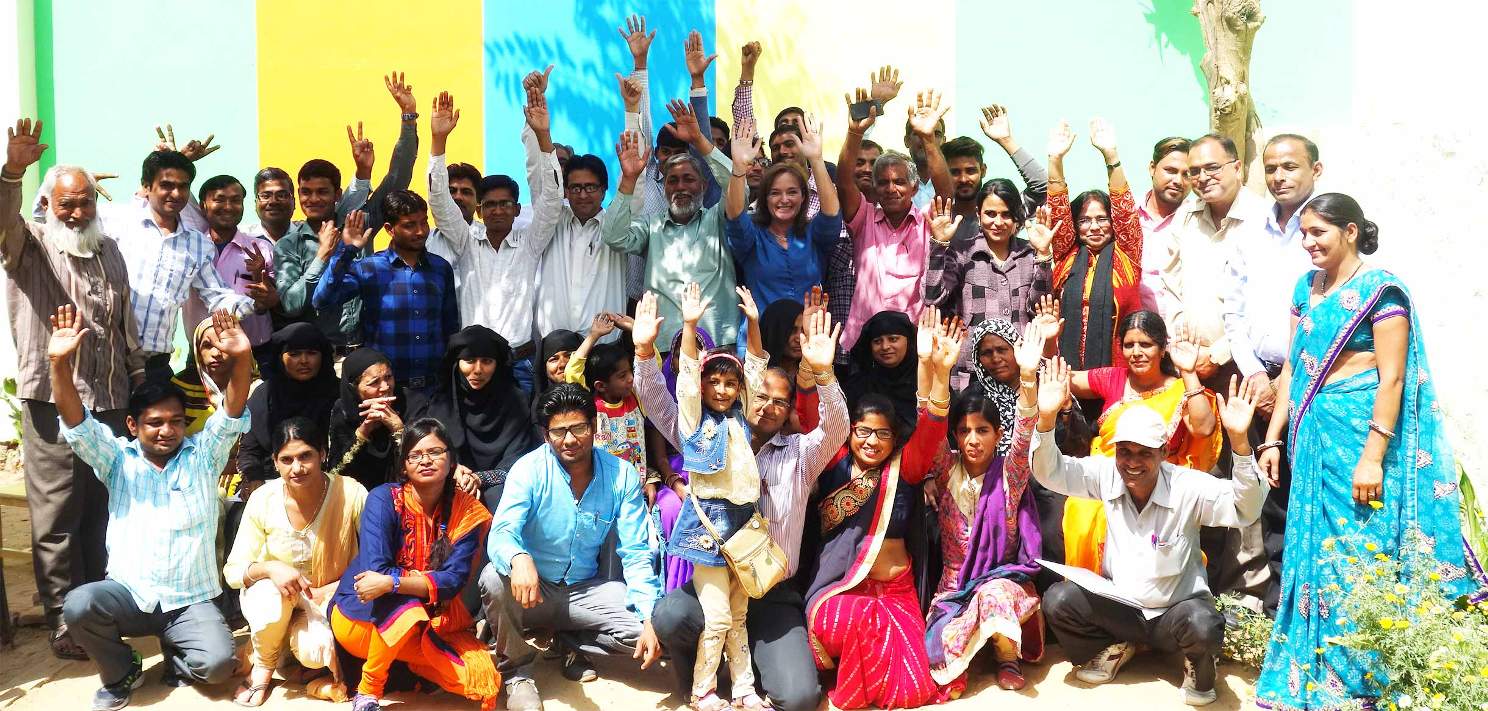 HİNDİSTAN
Asimetrik Nüfus Piramidi
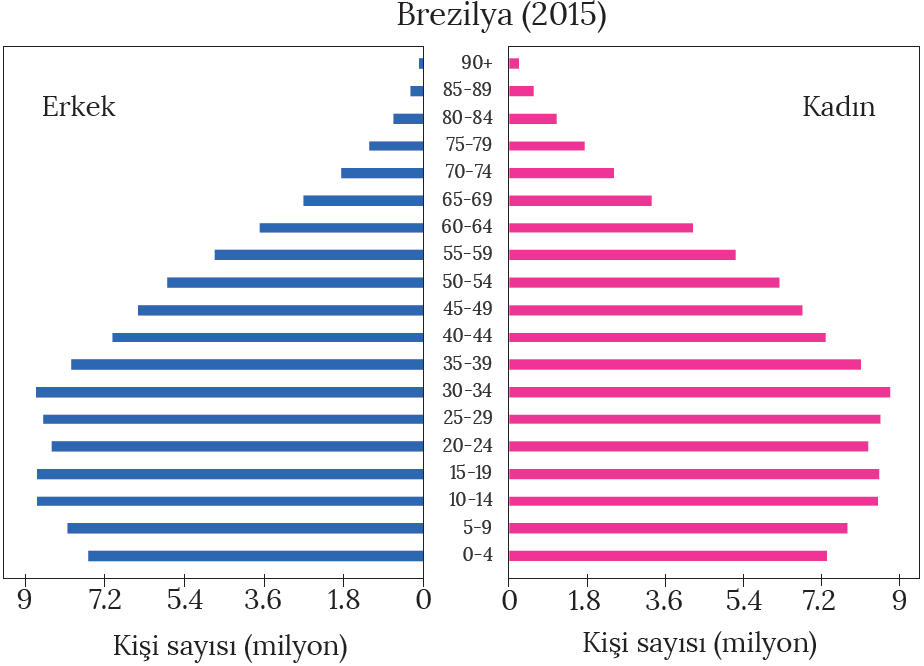 Doğum oranında ciddi bir düşüşün görüldüğü ülkelere ait piramittir. 
 Piramidin taban kısmına bakıldığında doğum oranlarının hızla düştüğü ve nüfus artış hızının azaldığı görülür.
 Bu durum, ülkelerin gelişmişlik seviyesinin yükselmeye başladığının göstergesidir.
Örnek: Bangladeş, Çin, Brezilya
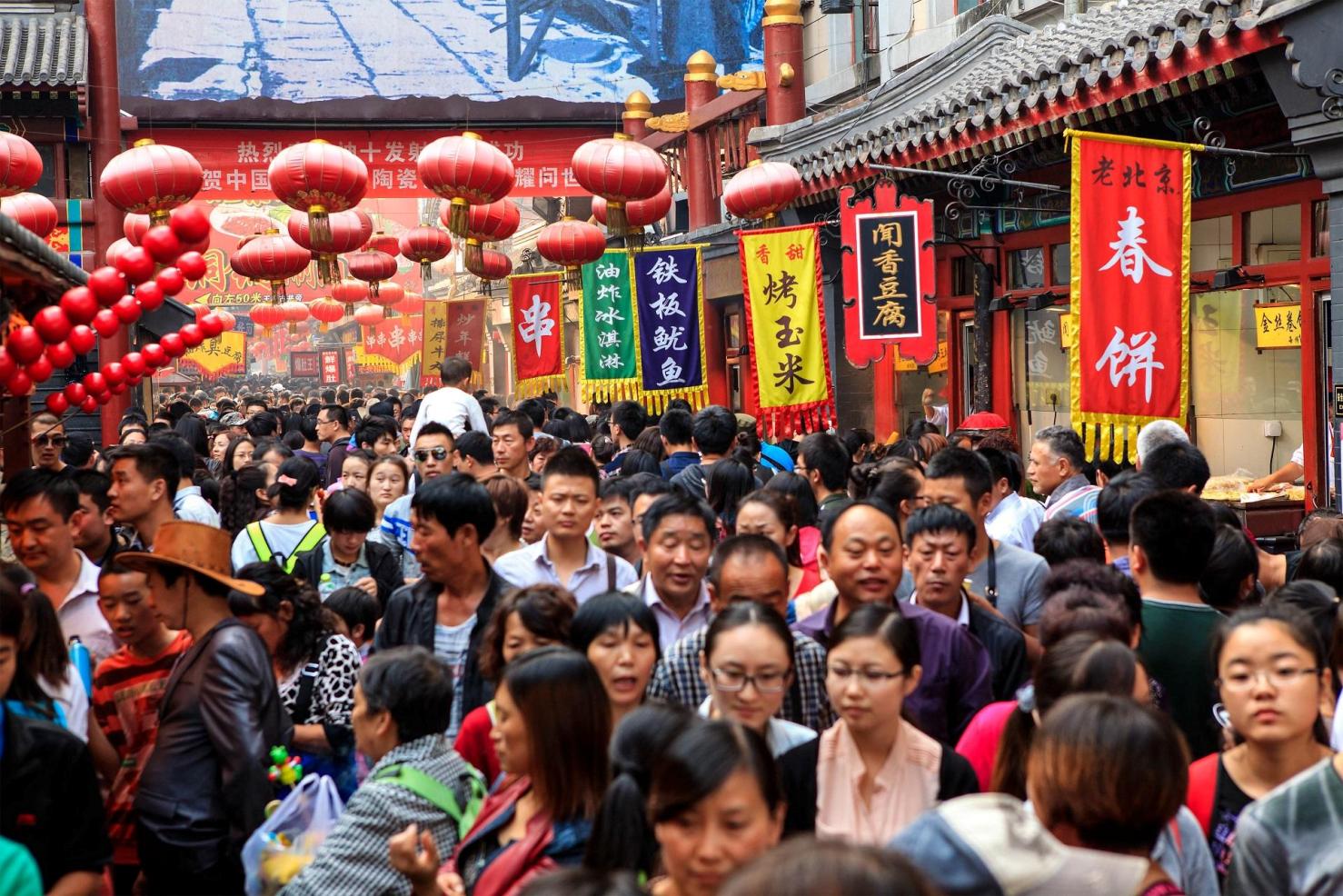 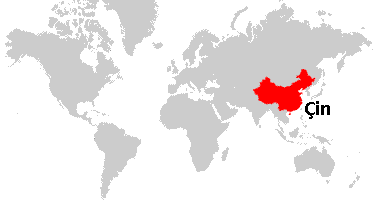 ÇİN
Arı Kovanı Nüfus Piramidi
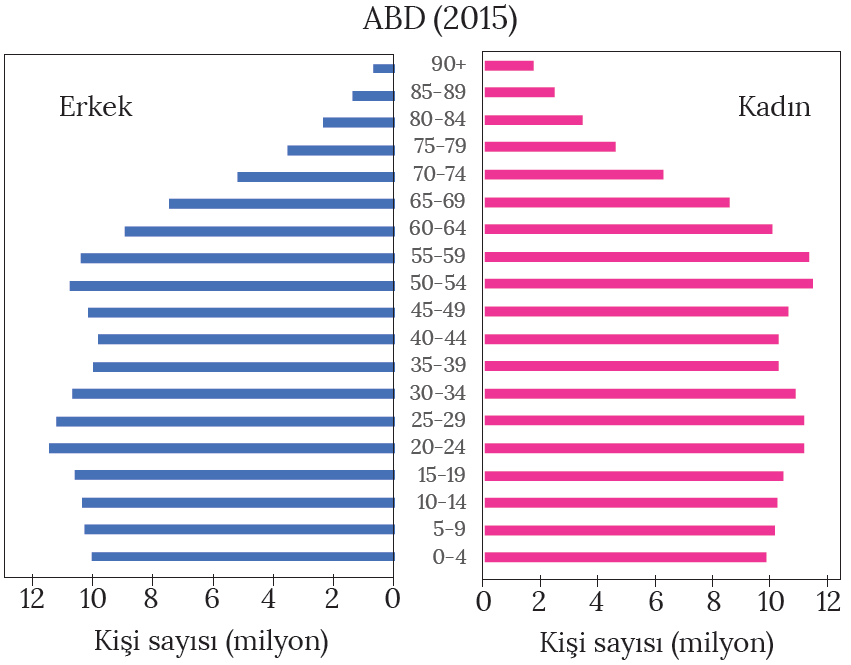 Doğum ve ölüm oranlarının düşük olduğu gelişmiş ülkelere ait nüfus piramididir. 
 Düşük doğum oranları nedeniyle piramidin tabanı dardır.
 Bu tür ülkelerde aktif nüfus oranı fazladır. 
 Ortalama yaşam süresi uzun ve yaşlı nüfus oranı  fazladır.
Örnek: ABD, İngiltere, Almanya, 
              İtalya, İsveç
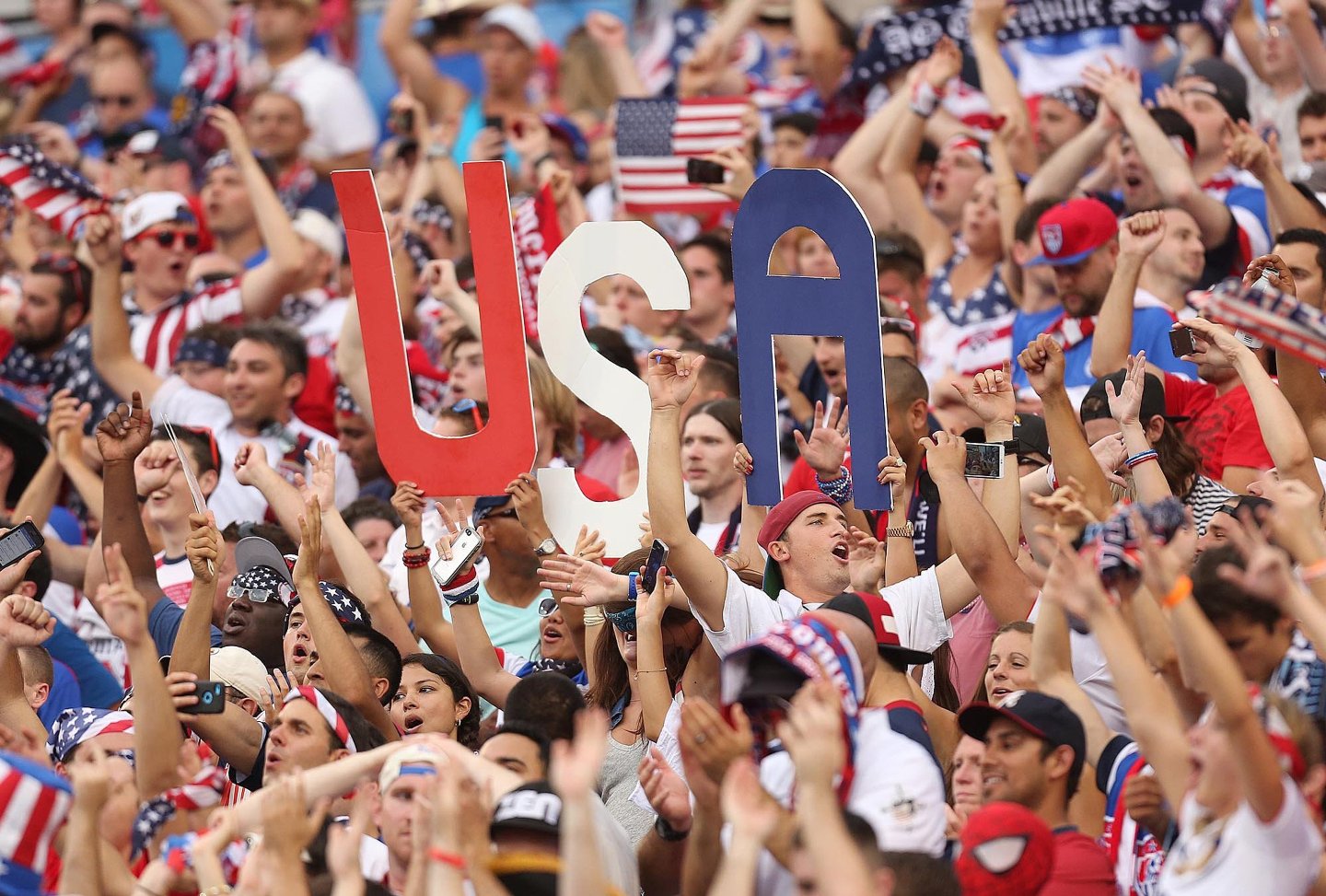 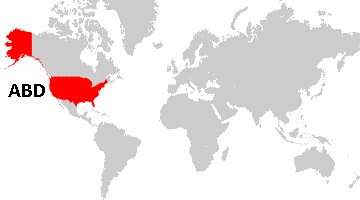 ABD
Çan Şeklindeki Nüfus Piramidi
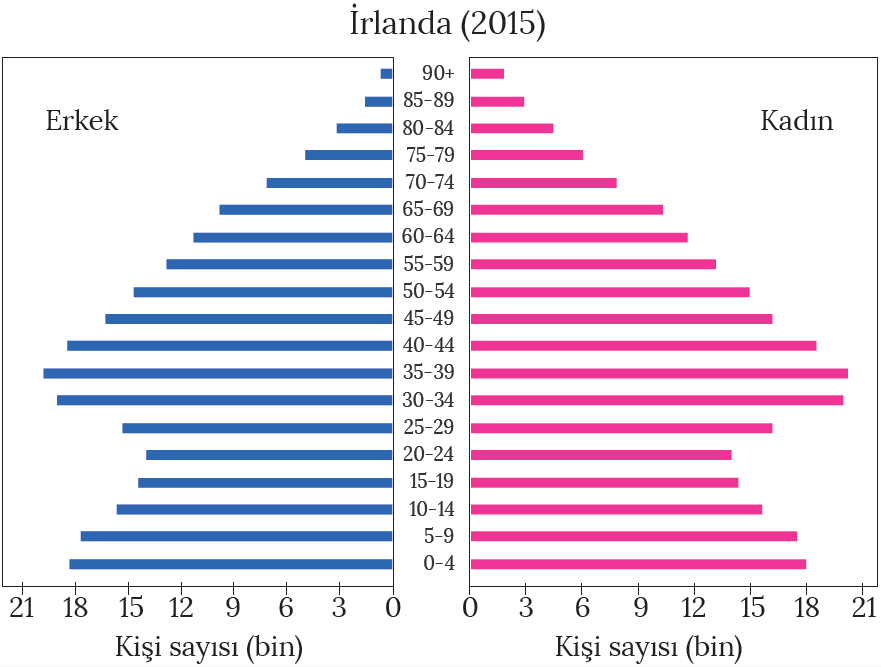 Belirli bir süreçte düşük olan doğum oranlarının sonradan artış gösterdiği ülkelere ait nüfus piramididir. 
 Bu nedenle piramidin taban kısmı genişlemeye başlamıştır.
 Piramidin üst kısmının geniş olması ise yaşlı nüfus oranının fazlalığından kaynaklanmaktadır.
Örnek: Rusya, İrlanda
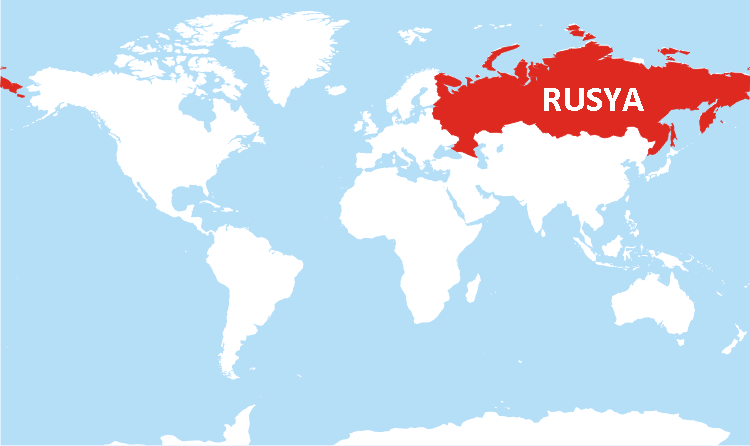 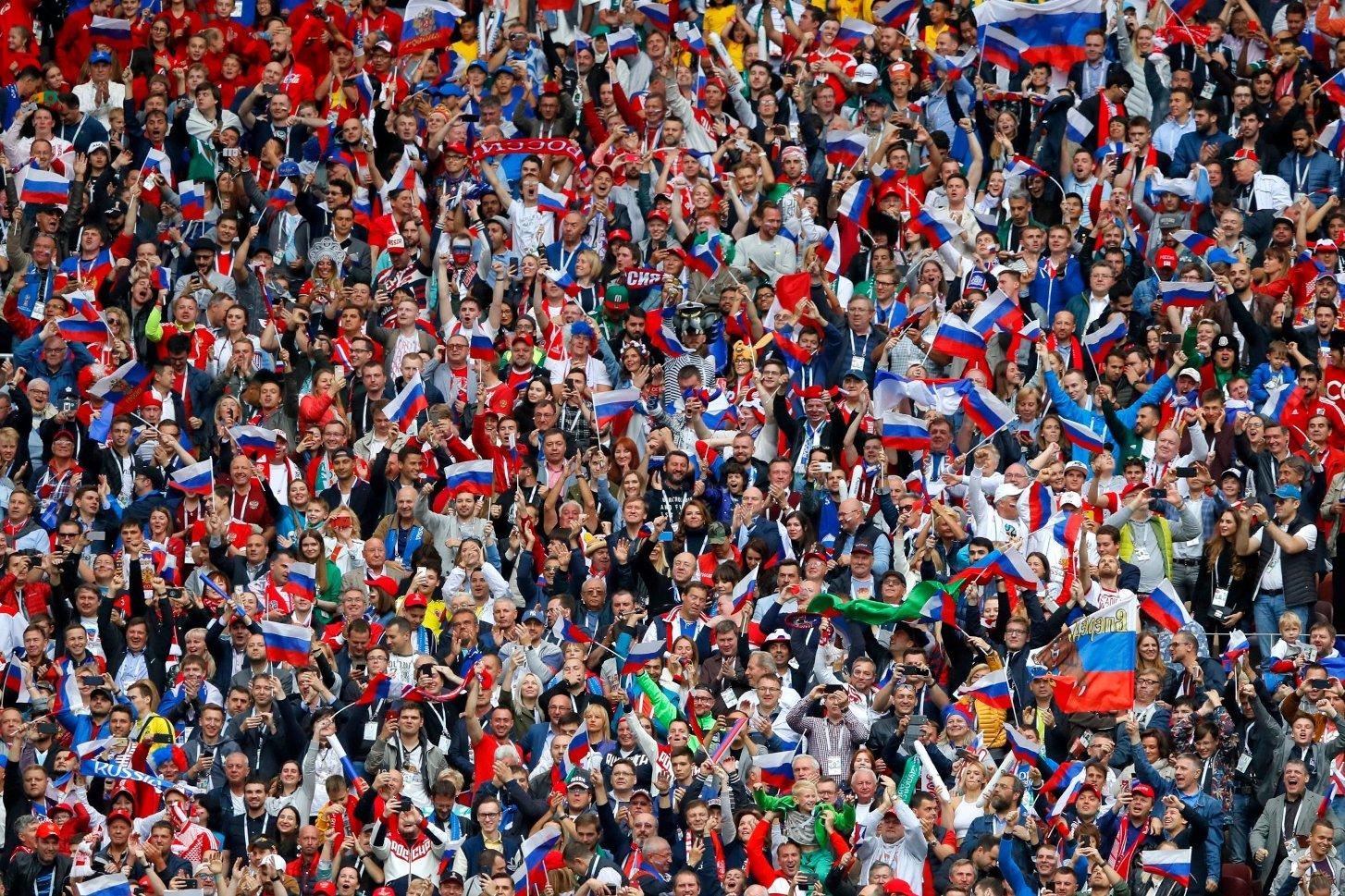 RUSYA
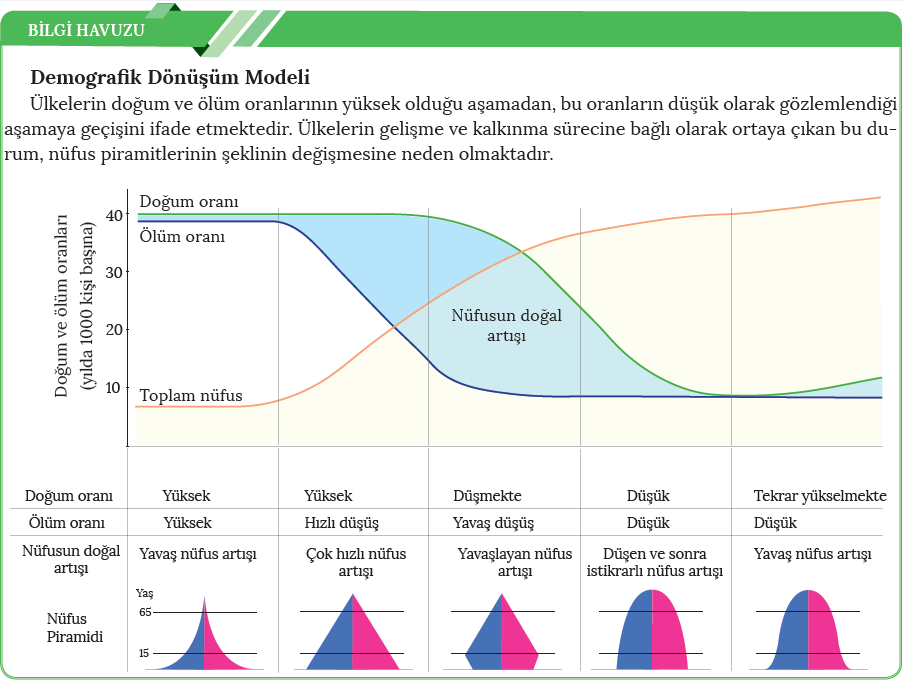 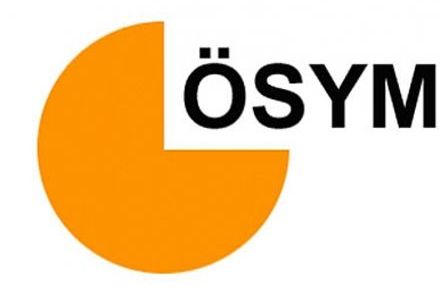 Aşağıda bir ülkenin 1960, 1980 ve 2000 yıllarına ait nüfus piramitleri gösterilmiştir.
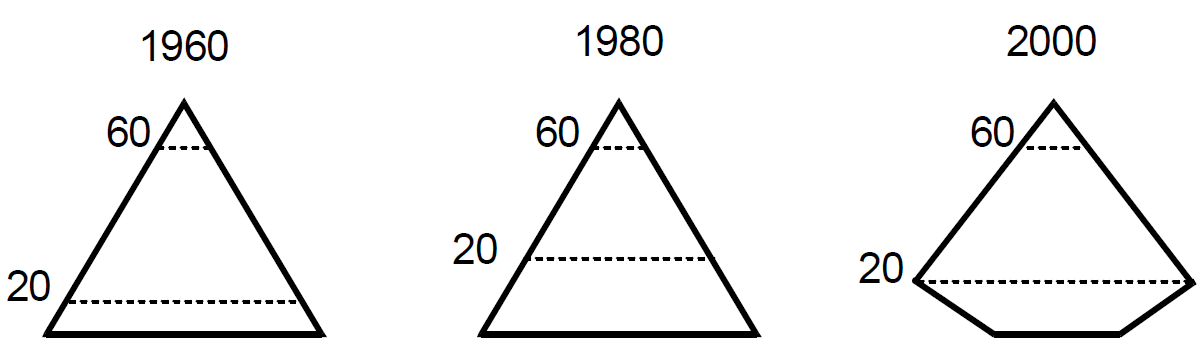 2009-ÖSS
Buna göre, bu ülkenin nüfus artış hızını gösteren grafik aşağıdakilerden hangisi olabilir?
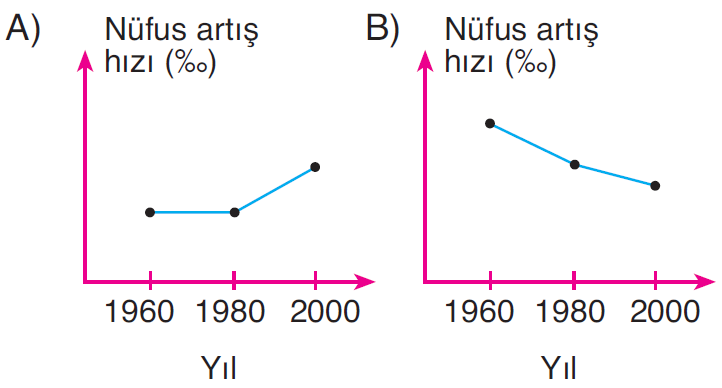 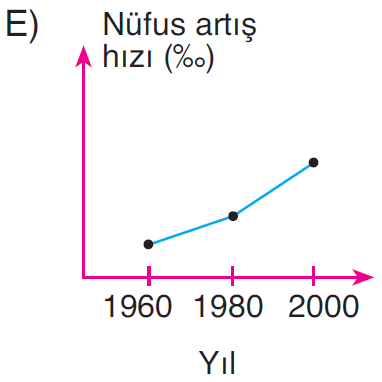 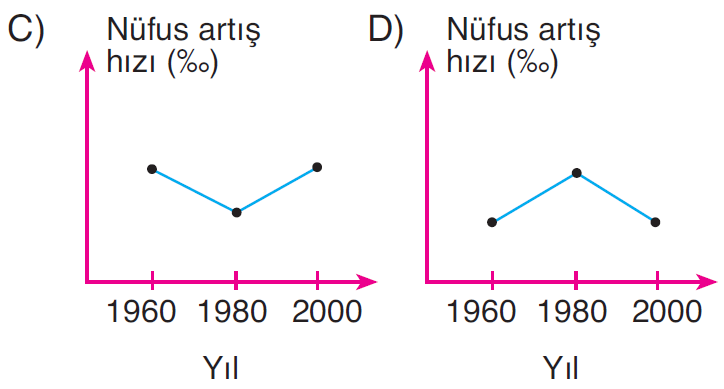 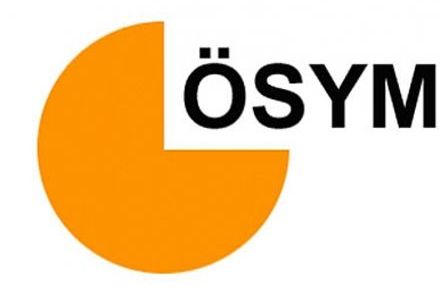 Dengeli nüfus, ülkelerin devamlılığı ve iş gücü ihtiyacının karşılanması için önemli bir unsurdur. Ancak bazı ülkelerin nüfuslarının azalmaya başladığı ve bu ülkelerin gelecekte büyük sıkıntılar yaşayacağı öngörülmektedir. Bu ülkeler, nüfuslarını artırmak için çeşitli politikalar uygulamaktadır.
Buna göre, aşağıdakilerden hangisi böyle bir ülkeye ait özellik olamaz?
A) Yaşlı nüfus miktarı fazladır.
B) Nüfus piramidinin tabanı dardır.
C) Sanayi ve hizmet sektöründe çalışanların sayısı fazladır.
D) Eğitim, sağlık ve kültürel hizmetler gelişmiştir.
E) İç göçler fazladır.
2013-LYS3
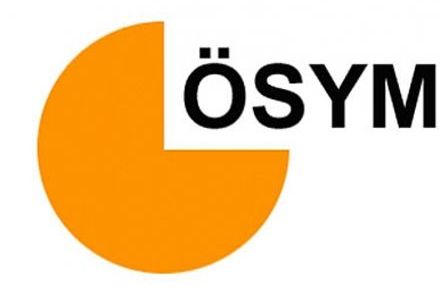 Aşağıda, K ve L ülkelerine ait nüfus piramitleri verilmiştir.
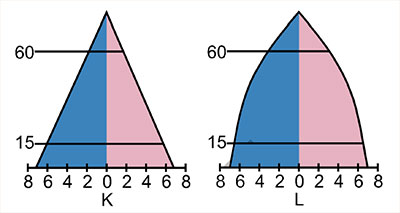 2014-LYS4
Bu piramitlere göre, K ve L ülkeleriyle ilgili olarak aşağıdakilerden hangisine ulaşılamaz?
A) K’de ortalama insan ömrü, L’den azdır.
B) K’deki nüfusun eğitim düzeyi, L’den daha yüksektir.
C) L’de çalışabilir nüfus, K’den daha fazladır.
D) K’de çocuk, L’de yaşlı bağımlı nüfus fazladır.
E) L’de doğum ve ölüm oranları, K’den daha azdır.
2016 – LYS3
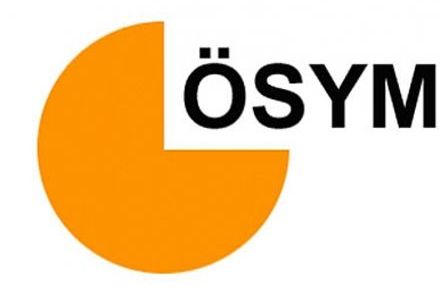 I. Çan şeklindeki nüfus piramitleri doğumların yeniden artmaya başladığını gösterir.
II. Düzgün üçgen şeklindeki nüfus piramitleri yüksek doğum ve ölüm oranlarını gösterir.
III. Tabanı hızla daralan nüfus piramitleri yüksek doğurganlık oranlarını gösterir.
Nüfus piramitlerinin şekil özellikleriyle ilgili yukarıdakilerden hangileri doğrudur?
A) Yalnız I 	
B) Yalnız II 	
C) I ve II
D) I ve III 	
E) II ve III
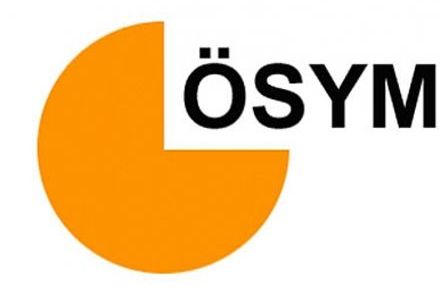 Aşağıda, bir ülkenin 1950 ve 2000 yıllarına ait nüfus piramitleri verilmiştir.
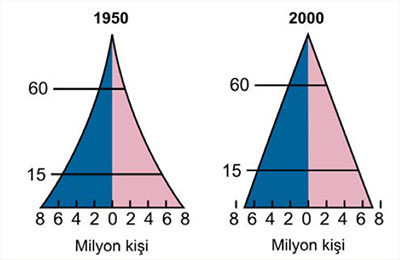 2017-YGS
Bu ülkenin nüfus yapısında meydana gelen değişimle ilgili olarak aşağıdakilerden hangisi söylenemez?
A) Nüfus artış hızı azalmıştır.
B) Yaşlı ölüm oranları azalmıştır.
C) Ortalama yaşam süresi artmıştır.
D) Doğum oranları azalmıştır.
E) Çocuk ölüm oranları artmıştır.
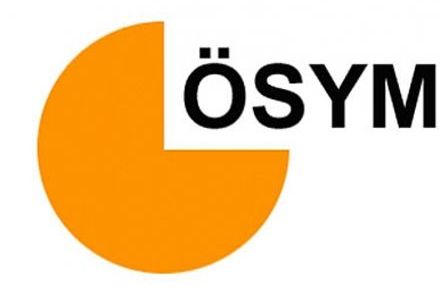 Aşağıda, bir ülkeye ait nüfus piramidi verilmiştir.
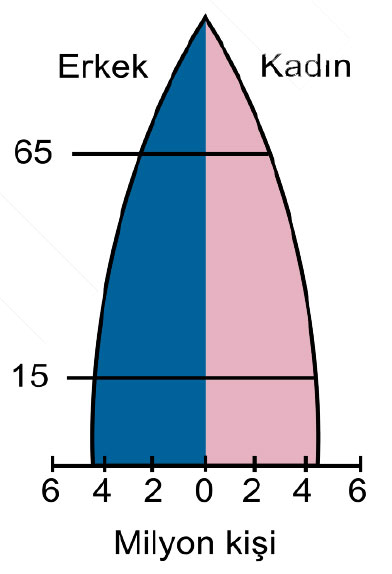 2017-LYS4
Bu ülke için aşağıdakilerden hangisi söylenebilir?
A) Sağlık hizmetleri yetersizdir.
B) Nüfusu hızla artmaktadır.
C) Aktif nüfus oranı düşüktür.
D) İstihdam oranı düşüktür.
E) Gelişmiş bir ülkedir.
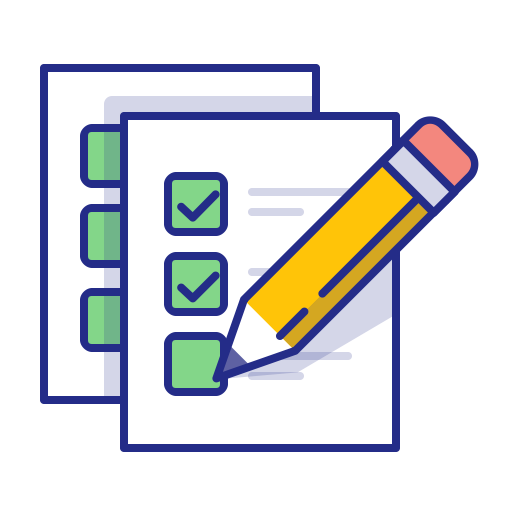 ÖLÇME ve DEĞERLENDİRME
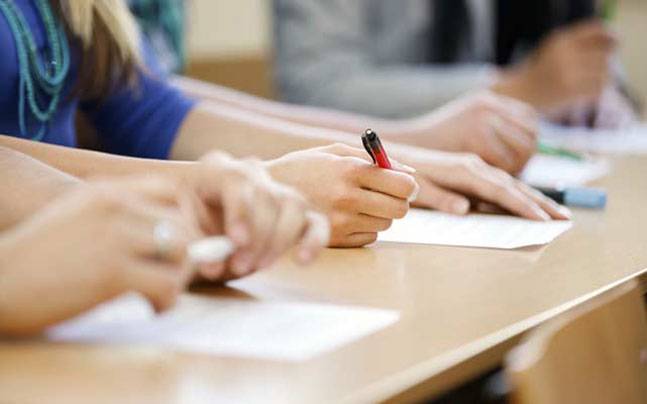 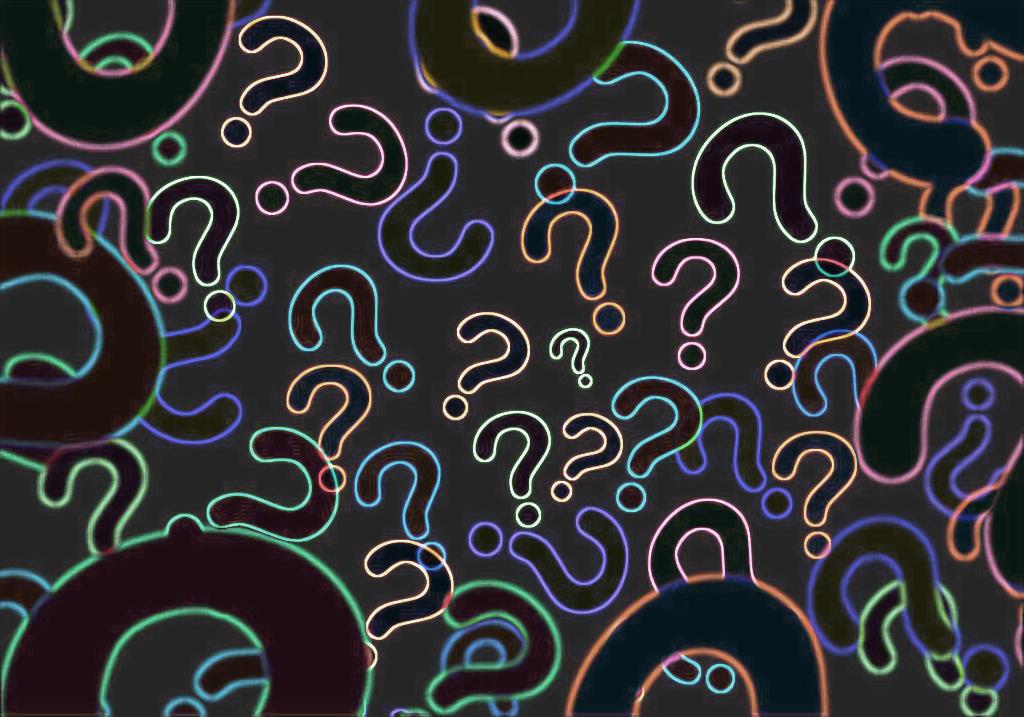 BOŞLUK DOLDURMA
nüfus piramidi
Nüfusun yaş ve cinsiyet yapısını gösteren  grafiklere …..……………………….…. adı verilir.
0-14 yaş …………………………. nüfus olarak kabul edilir.
çocuk
Nüfus piramitlerinde üst kısmın dar olması ortalama yaşam süresinin kısa olmasına bağlı olarak ………………………….. nüfusun az olduğunu gösterir.
yaşlı
Asimetrik
……………………………. nüfus piramidi doğum oranında ciddi bir düşüşün görüldüğü ülkelere ait piramittir.
Belirli bir süreçte düşük olan doğum oranlarının sonradan artış gösterdiği ülkelerin nüfus piramidi …………………………… şeklindedir.
Çan
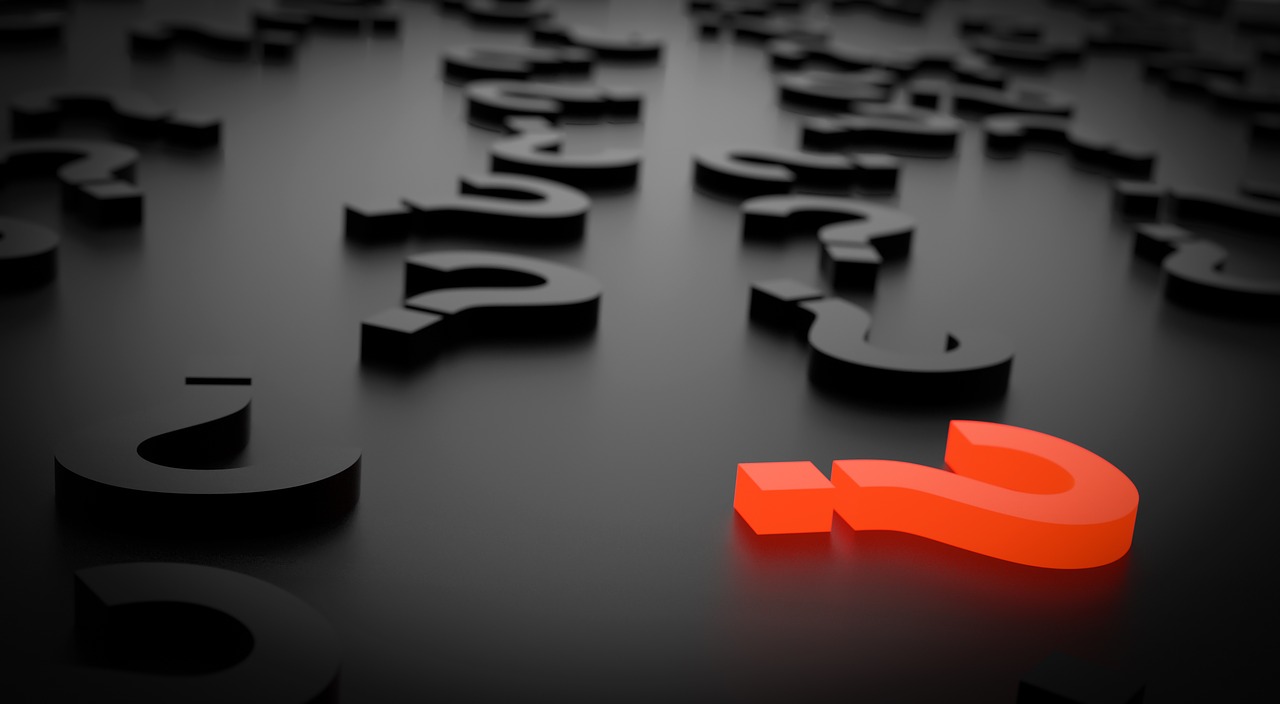 DOĞRU-YANLIŞ
Nüfus piramitlerine bakılarak ülkedeki kır ve kent oranı bulunabilir.
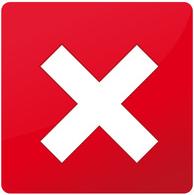 Asimetrik nüfus piramitlerinde doğum oranları yüksek olduğu için piramidin alt kısmı geniştir.
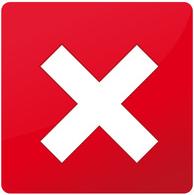 Bolivya, Filipinler,  Hindistan gibi ülkelerin nüfus piramidi düzgün üçgen şeklindedir.
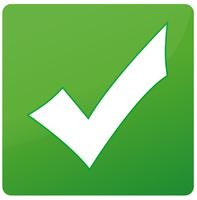 Nüfus piramitlerine bakılarak aktif ve bağımlı nüfus oranı bulunabilir.
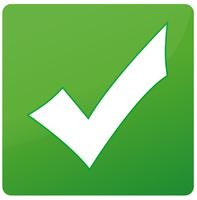 Gelişmiş ülkelerde sosyoekonomik şartlar iyi olduğu için doğum oranları fazla ve nüfus piramidinin taban kısmı da geniştir.
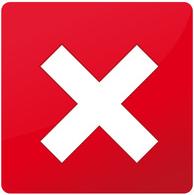 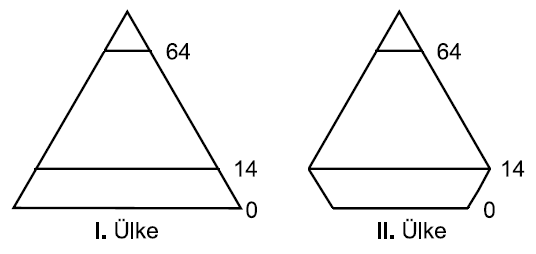 Yukarıda iki farklı ülkenin 2010 yılına ait nüfus piramitleri verilmiştir.
1) Nüfus piramitleri verilen ülkeler ile ilgili olarak aşağıdakilerden hangisi söylenebilir?
A) İki ülkenin uyguladıkları nüfus politikaları aynıdır .
B) I. ülkenin toplam nüfusu II. ülkeye göre daha fazladır.
C) I. ülkede doğal nüfus artış hızı II. ülkeye göre daha düşüktür.
D) II. Ülkede aritmetik nüfus yoğunluğu I. ülkeye göre daha düşüktür.
E) II. ülkede 2000 yılından 2010 yılına kadar doğal nüfus artış hızında azalma olmuştur.
Ülkelerin nüfus özelliklerini göstermek için kullanılan yöntemlerden biri de nüfus piramitleridir.
2) Bir ülkenin nüfus piramidine bakılarak aşağıda verilenlerden hangisine ulaşılamaz?
A) Çalışma çağındaki nüfus miktarı
B) Nüfusun yaş gruplarına dağılımı
C) Kadın nüfusun erkek nüfusa oranı
D) Hizmet sektöründe çalışan nüfus miktarı
E) Toplam nüfusu miktarı
Nüfus piramitlerinde yaş grupları genel olarak 0-14 yaş arası çocuk, 15-64 yaş arası yetişkin, 65 ve daha yukarı yaş ise yaşlı nüfus olarak kabul edilmektedir.
3) Buna göre 0-14 yaş arası nüfus oranı diğer yaş gruplarına göre daha fazla olan bir ülkenin nüfus özellikleri hakkında aşağıdakilerden hangisi kesin olarak söylenebilir?
A) Kadın nüfusu erkek nüfusuna göre daha fazladır.
B) Çalışma çağındaki nüfus oranı yaşlı nüfus oranına göre daha azdır.
C) Çocuk nüfus miktarı yaşlı nüfus miktarına göre daha fazladır.
D) Doğal nüfus artış hızı gerçek nüfus artış hızından düşüktür.
E) Tarım sektöründe çalışan nüfus oranı sanayi sektöründe çalışan nüfus oranına göre daha azdır.
4) Nüfus piramitleri ile ilgili aşağıda verilen bilgilerden hangisi yanlıştır?
A) Sanayi Devrimi öncesi toplumların çoğunun nüfus piramidi arı kovanı şeklindeydi.
B) Düşük doğum ve ölüm oranlarının görüldüğü ülkelerin nüfus piramidi arı kovanı şeklindedir.
C) 0 - 5 yaş grubundaki ölüm oranlarının azalmaya başladığı ancak doğum oranlarının yüksek olduğu ülkelerin piramidi kenarları içe çökük bir özellik gösterir.
D) Asimetrik piramit, doğum oranında hızlı bir düşüş görüldüğü, ölüm oranının da düşük olduğu ülkelere özgüdür.
E) Çan şeklindeki piramit, uzun bir zaman sürecinde düşük doğum ve ölüm oranlarından sonra doğum oranlarının arttığını gösterir.
Nüfus piramitlerinde yaş grupları genel olarak 0-14 yaş arası çocuk, 15-64 yaş arası yetişkin, 65 yaş ve yukarı ise yaşlı nüfus olarak kabul edilmektedir.
5) Aşağıda verilen ülkelerden hangisinin yaşlı nüfus oranı diğer ülkelerin yaşlı nüfus oranına göre daha az olduğu söylenebilir?
A) Bangladeş
B) Japonya
C) İngiltere
D) Fransa
E) Norveç
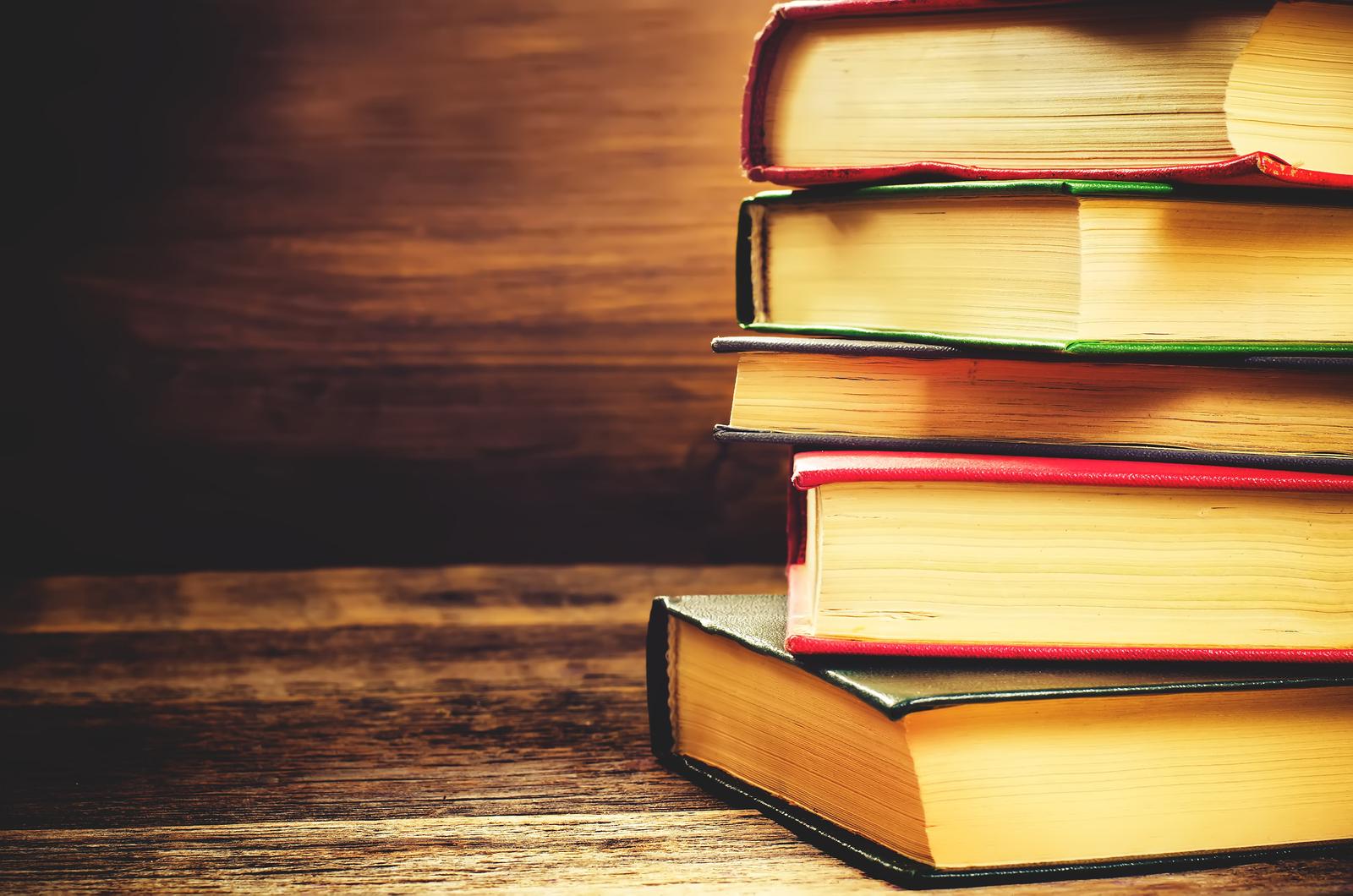 kaynaklar
MEB Coğrafya 10
 Ders Kitabı, 2019

Yazarlar
Kenan TÜRKEZ
Mutlu KARAKOÇ
Nurullah BALŞEN
Tolga PEKTAŞ
İsmail ÖZDOĞAN